SLAC highlights
Oct 2023
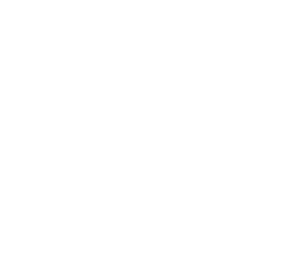 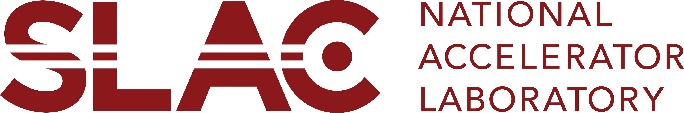 LCLS-II First Light from SC Linac
SXR Undulator lasing achieved on 8/23/23
HXR Undulator followed on 9/6/23
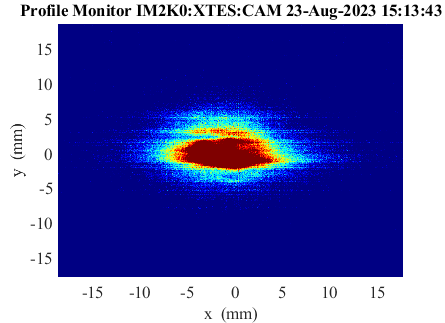 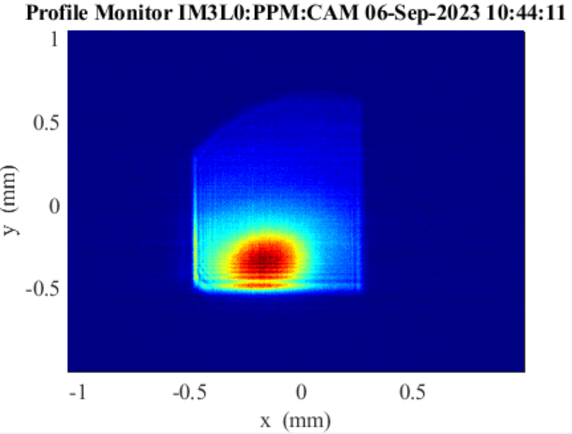 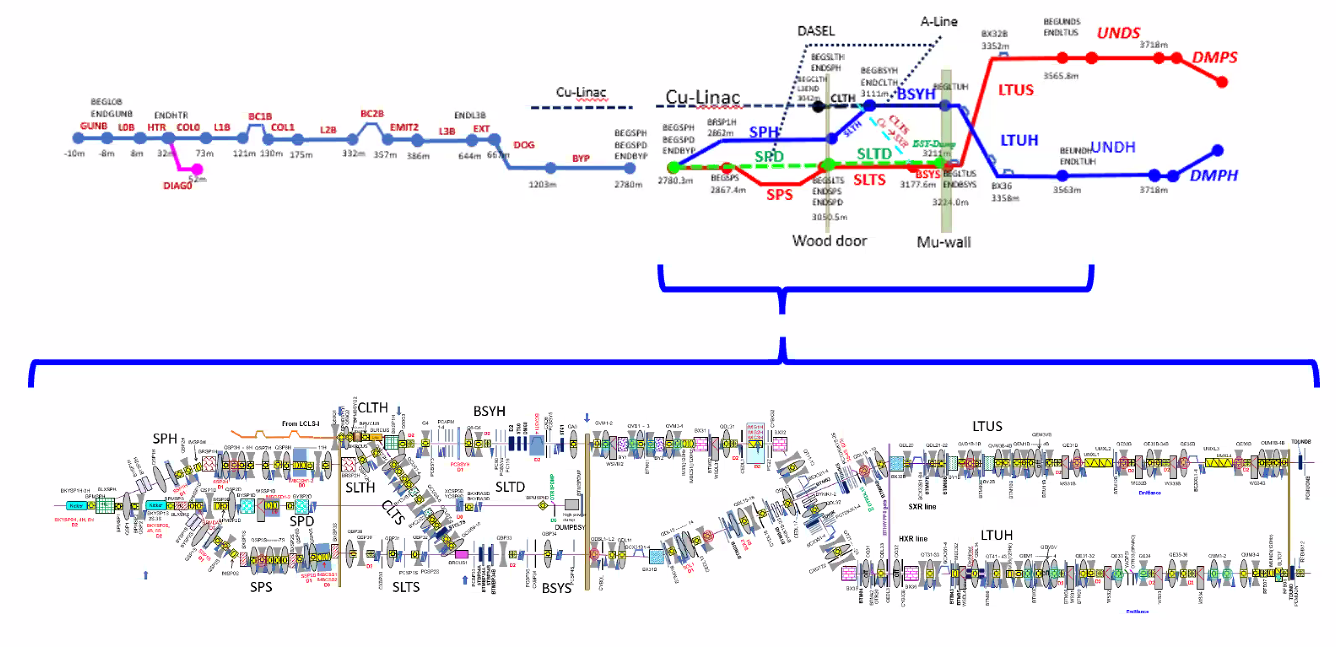 2
LLRF23 - SLAC Lab Highlights
A. Benwell – Monday PM
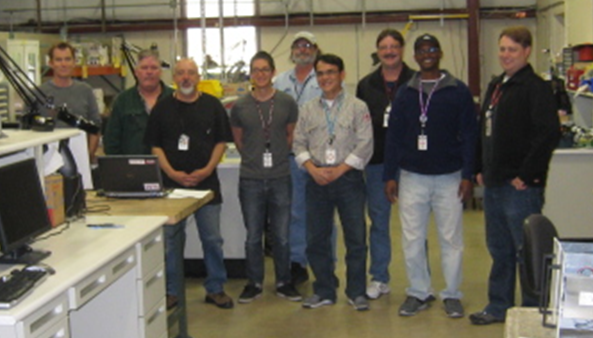 Special thanks to the entire LCLS-II collaboration for all their hard work to make this possible!
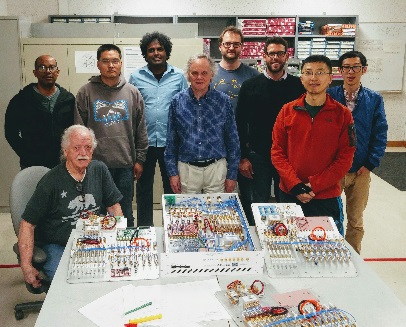 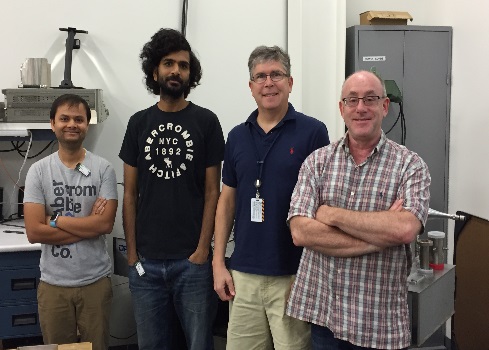 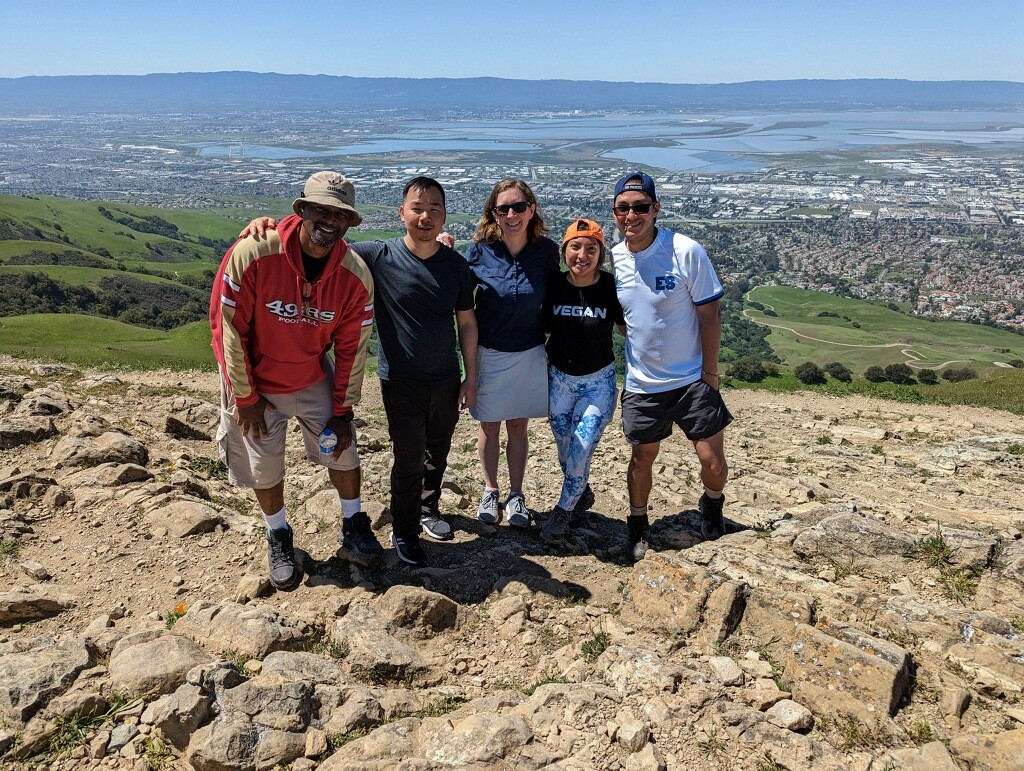 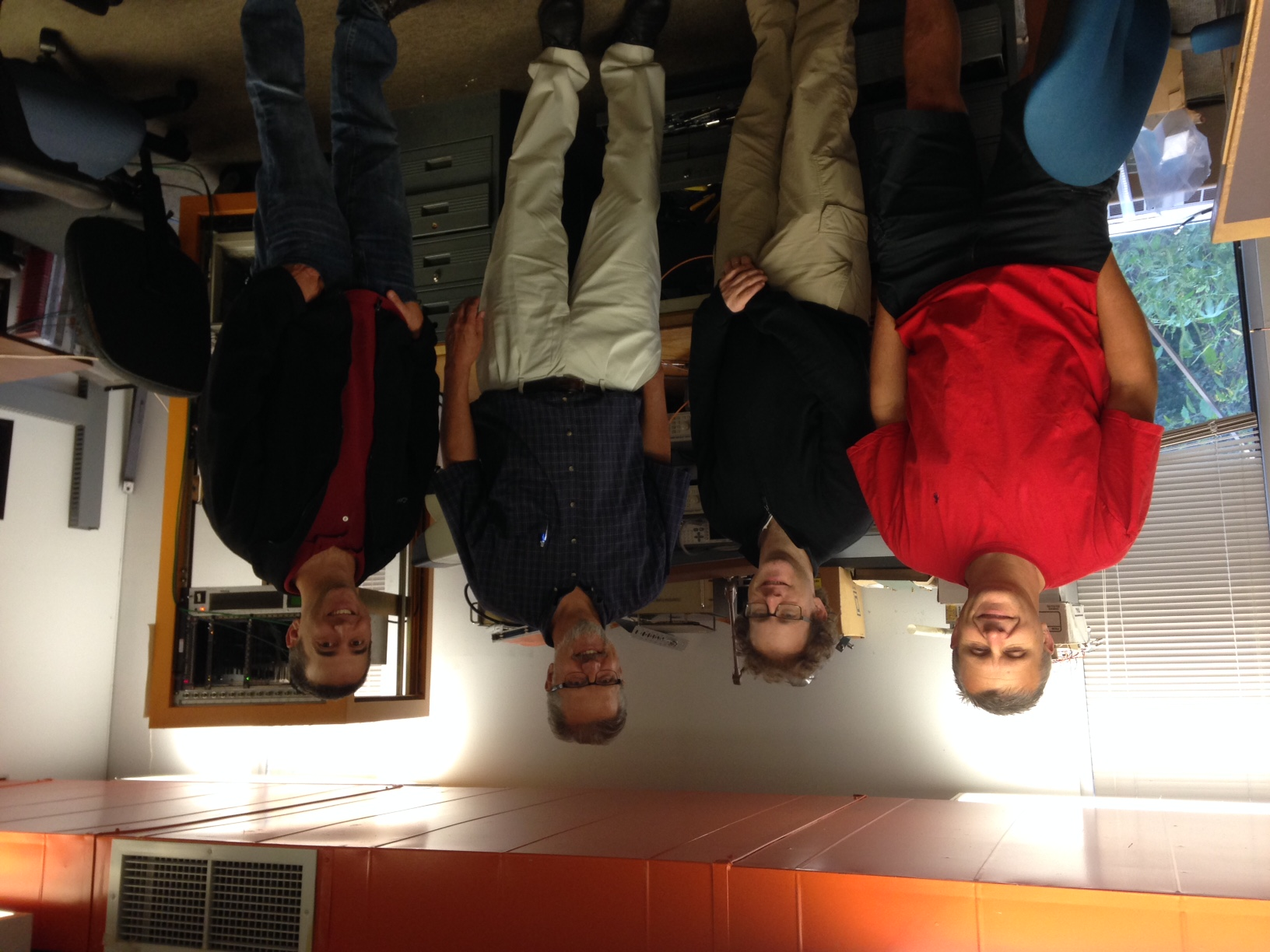 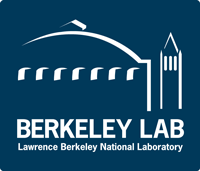 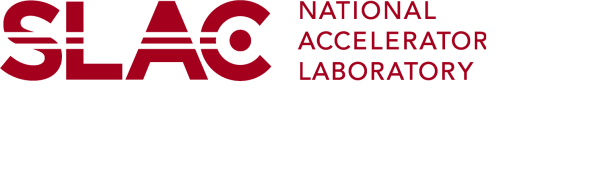 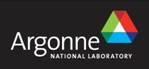 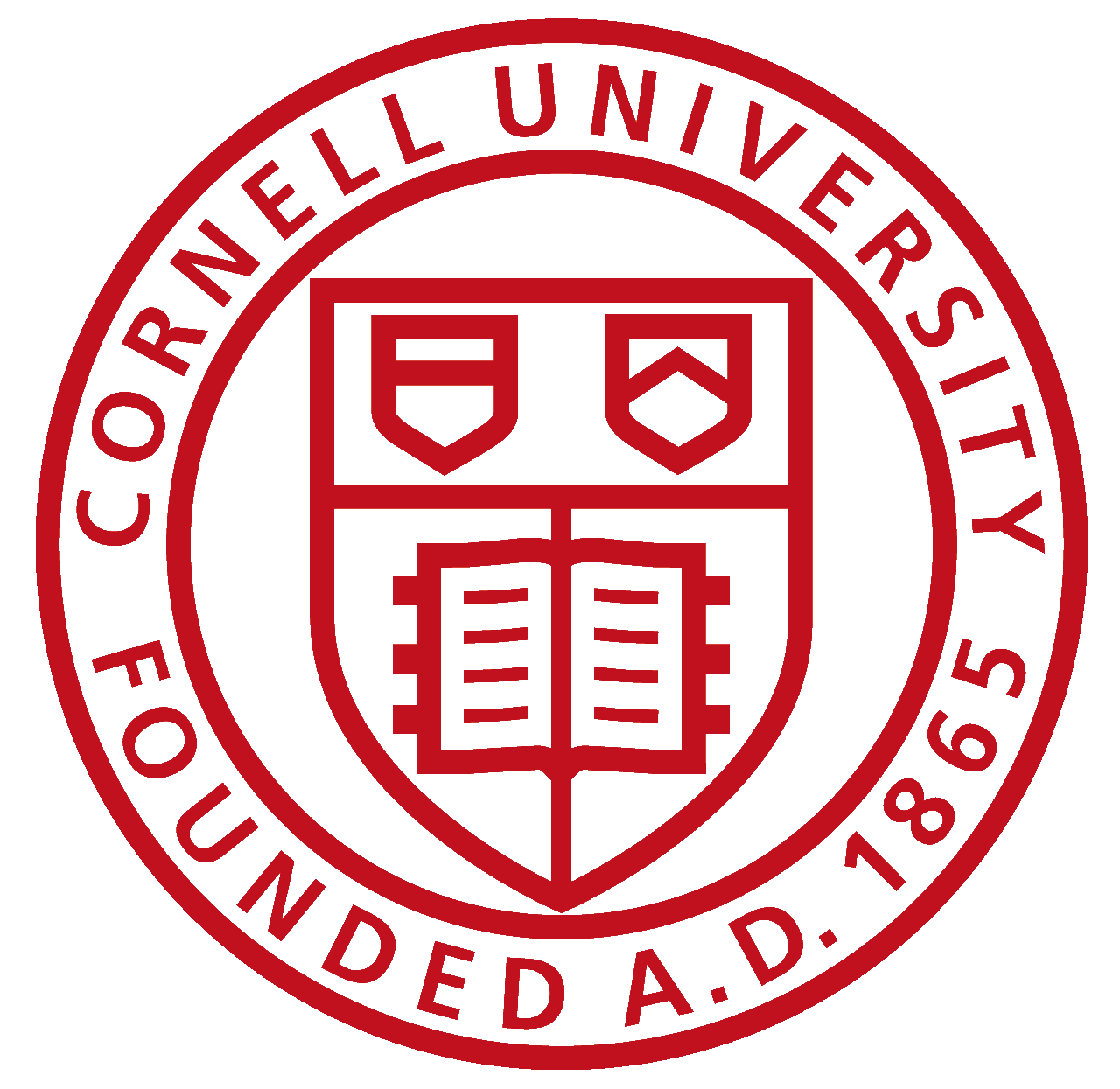 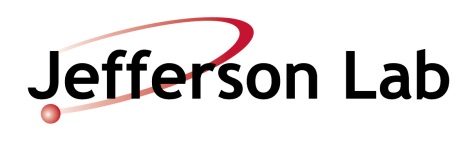 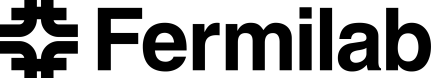 SRF Accelerator Overview
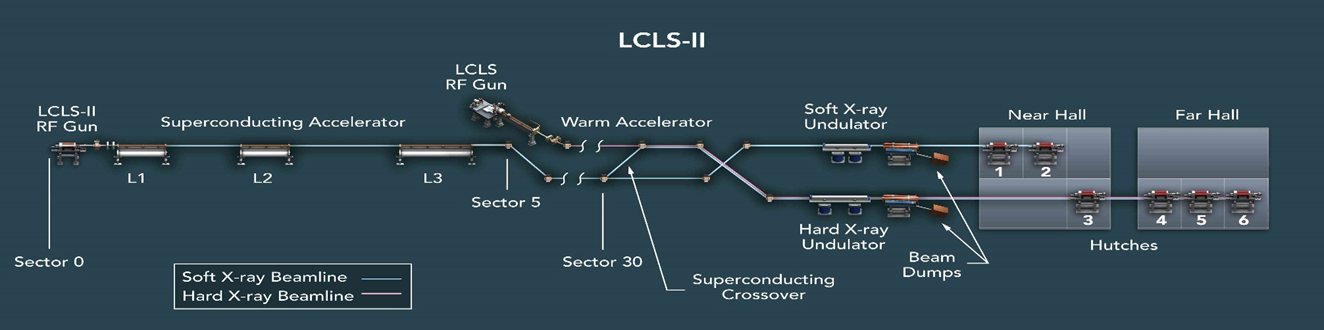 4
LLRF23 - SLAC Lab Highlights
SRF Accelerator Overview
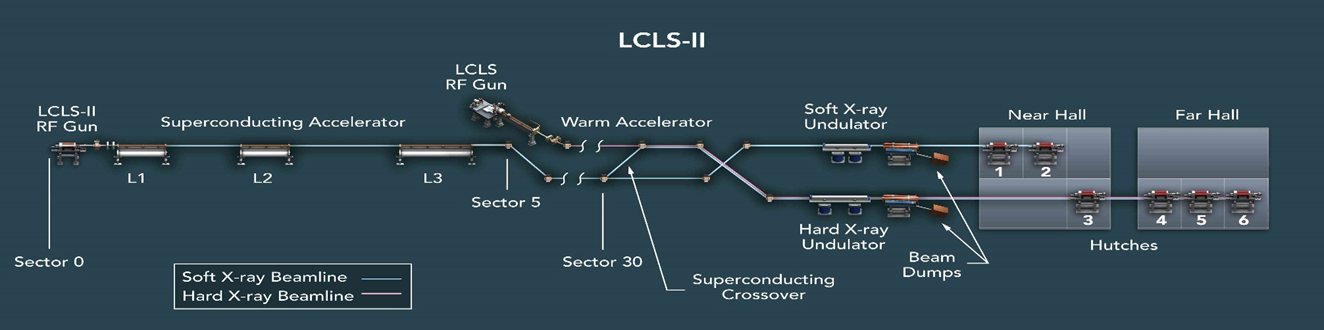 RF Photocathode Gun
35  1.3 GHz Cryomodules
2     3.9 GHz Cryomodules
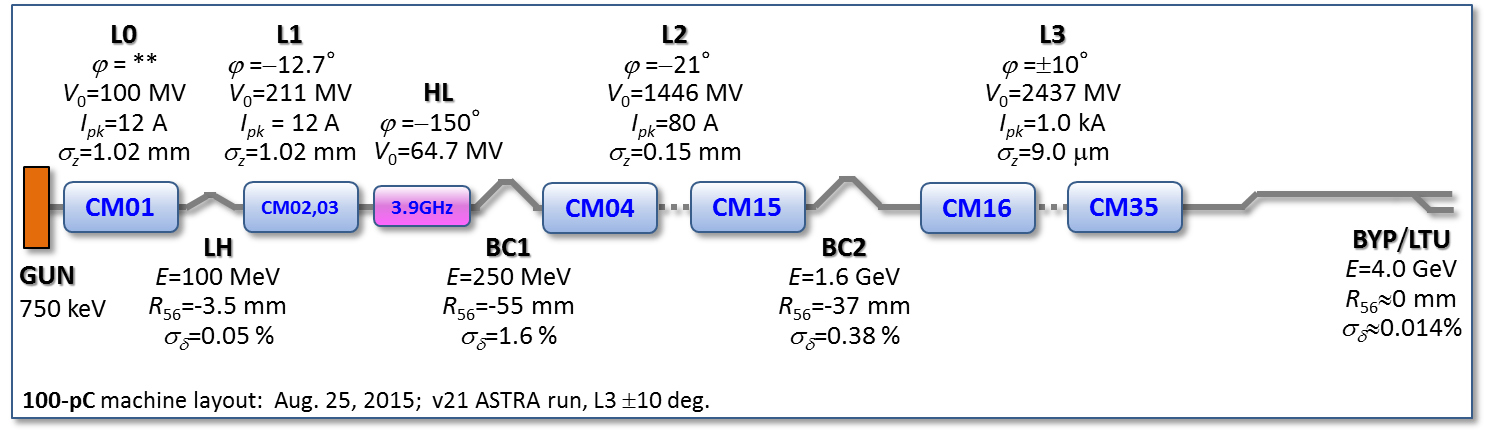 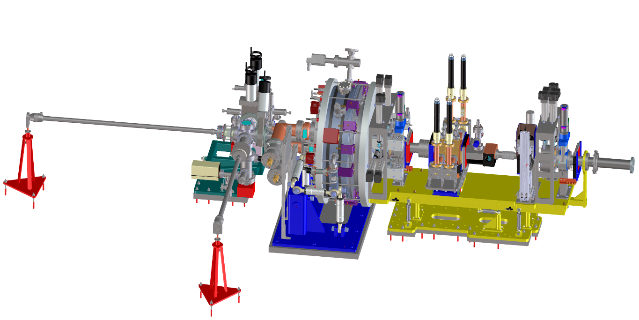 Photocathode Gun
   750 keV electrons
5
LLRF23 - SLAC Lab Highlights
Relevant Performance Metrics
6
LLRF23 - SLAC Lab Highlights
LCLS-II High Rep Rate
Repetition rate is set in the control system and verified by the last BPM prior to the beam dump
Repetition rate was ramped up to 93 kHz on 6/7 for the first time
Subsequent measurements were carried out at half the rate but at same beam power for additional testing
Pulse Spacing Measurement on Last BPM
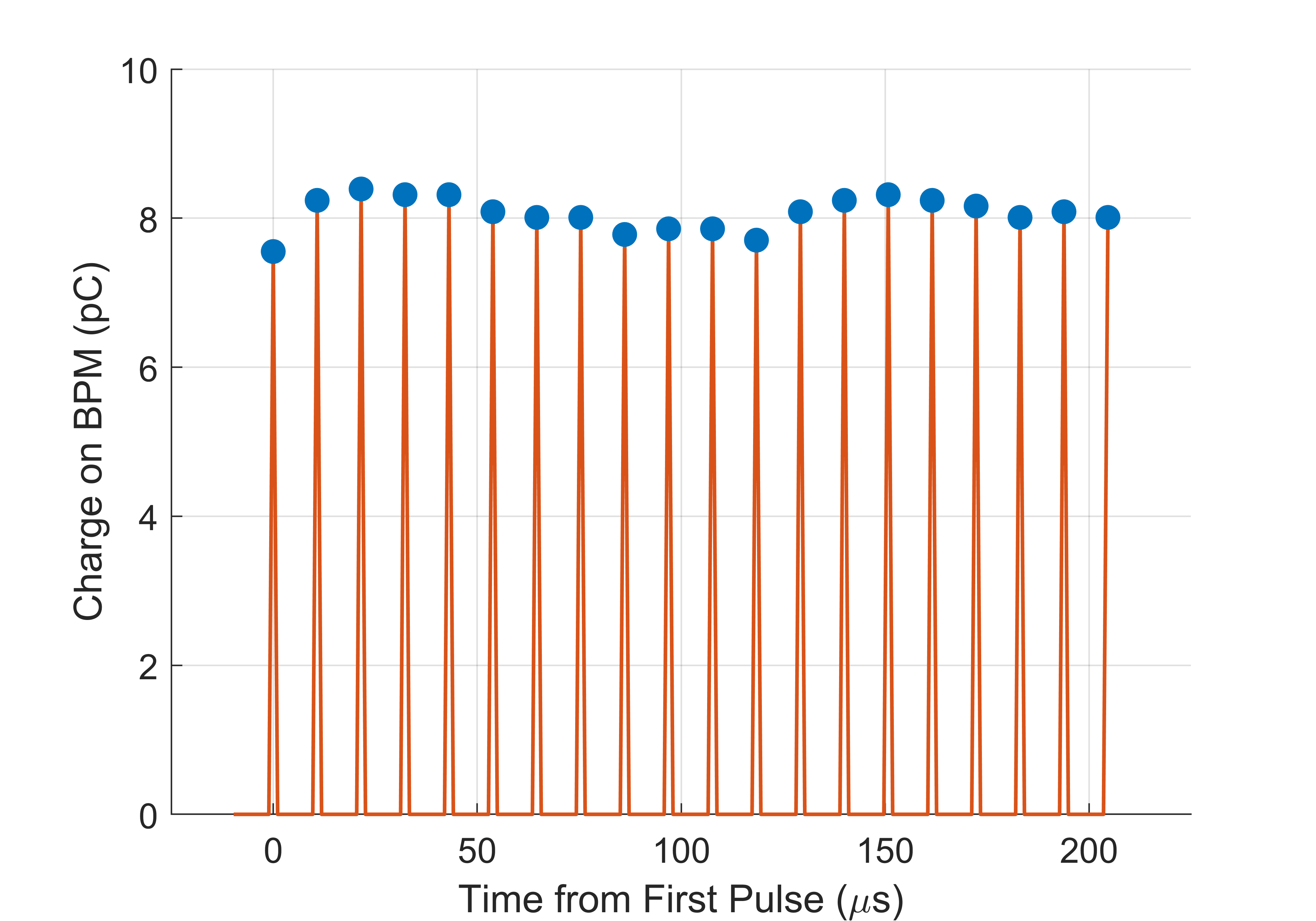 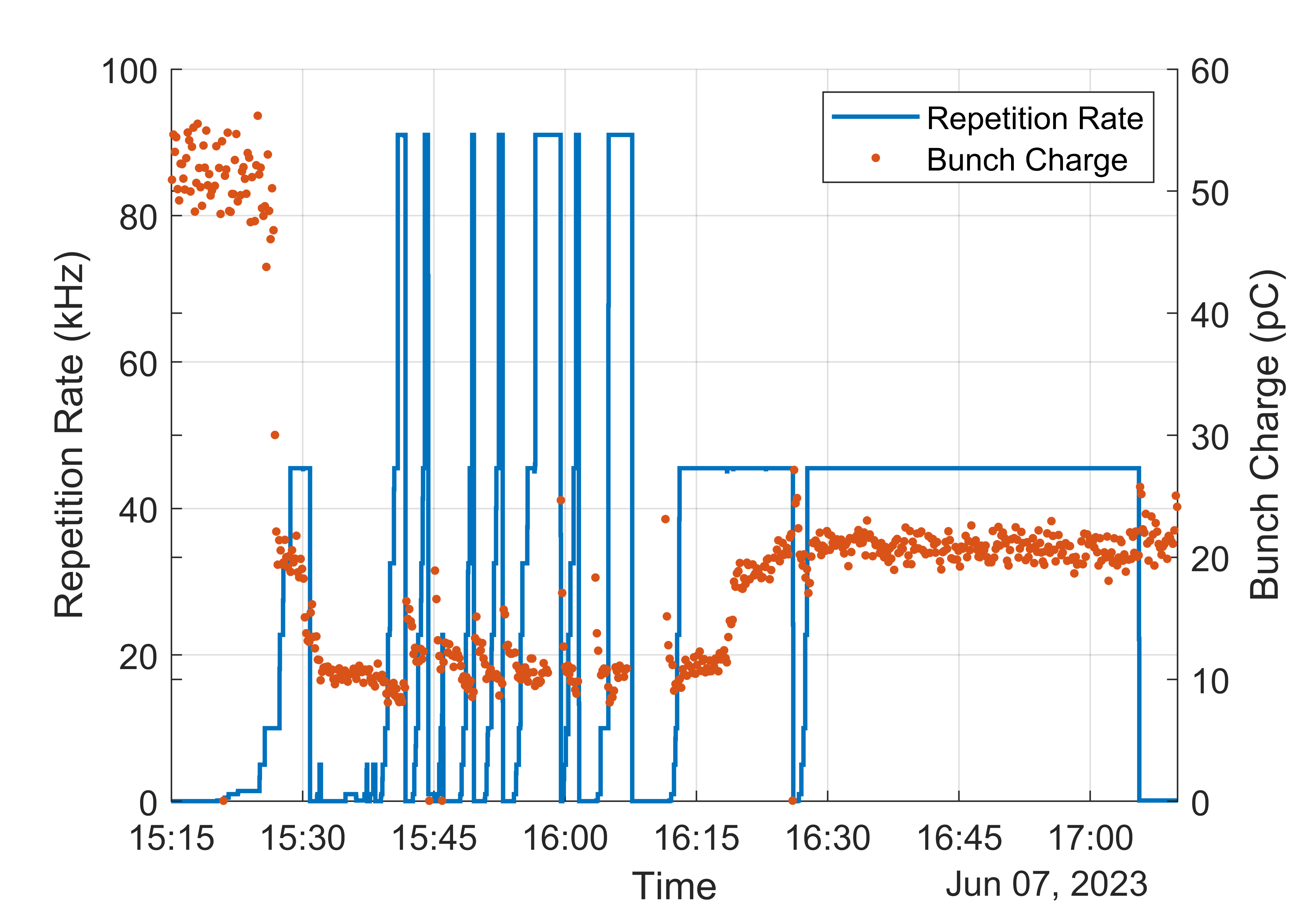 Spacing of ~10.7 µs between pulses demonstrates 93 kHZ
7
LLRF23 - SLAC Lab Highlights
3.5 GeV Beam
Stable 3 GeV beam to BSY achieved on 10/28/22
Stable 3.5 GeV beam (on crest) to BSY achieved on 11/8/22
Ran stably through end of November
3.5 GeV beam with L1 and L2 at nominal phase (off crest) at end of November
Lowered to 3 GeV for remaining beam tasks until December break
Following restart in May 2023, 3.5 GeV beam has been used exclusively
Total Cavity Voltage
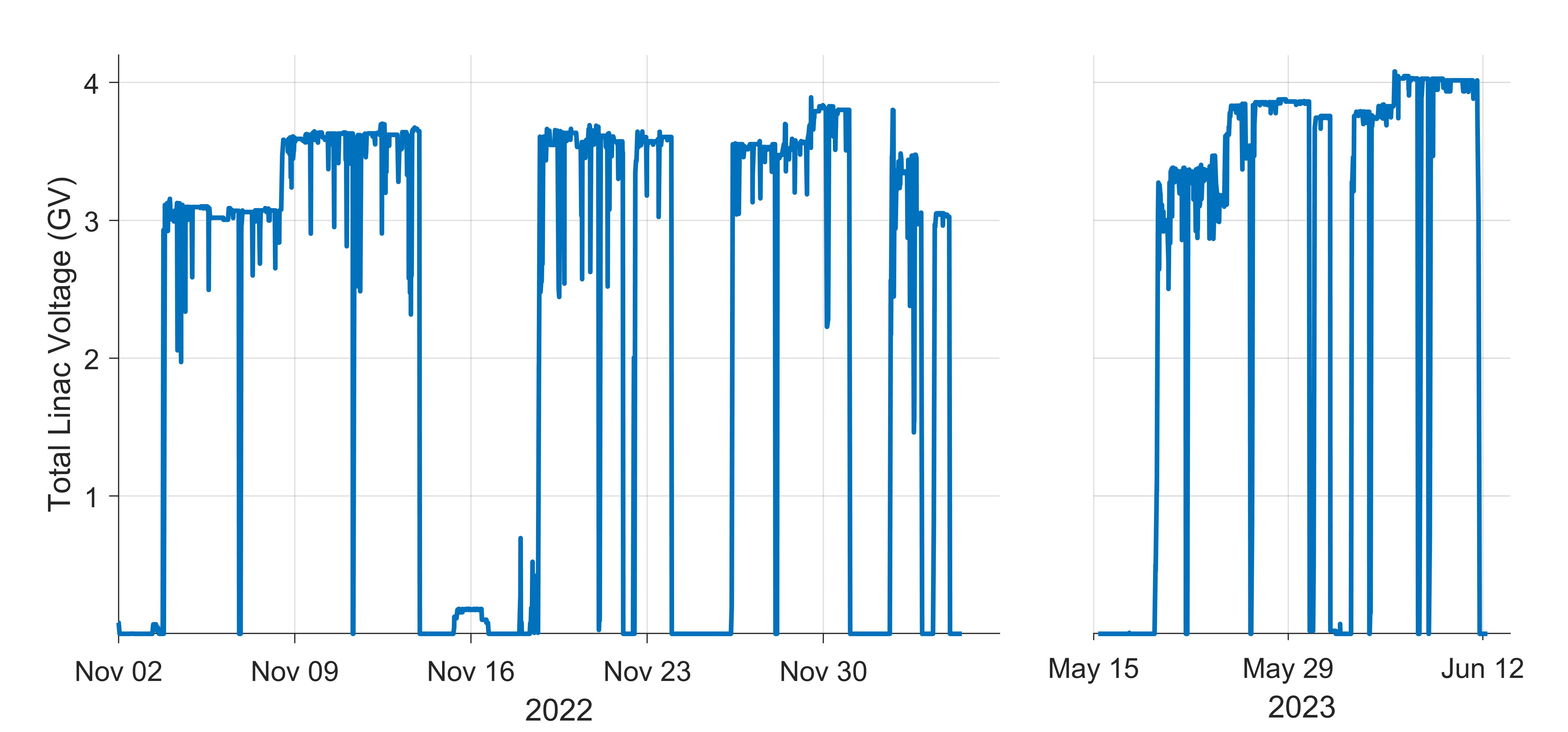 2
3
5
1
4
8
LLRF23 - SLAC Lab Highlights
A. Benwell – Monday PM
LCLS-II LLRF System Overview
Hardware/Firmware
Precision Receiver Chassis (PRC)
Exclusively for cavity signals
Fiber communication for high Isolation necessary for 0.01°/0.01%
RF Station (RFS) 
Generates independent RF signal for 2 cavities
Forward, Reverse and SSA Drive signals
Detune frequency calculation, PI loop control
Resonance Control
Piezo Tuner Control
Stepper Motor Control   
Temperature Monitoring
Interlock processing
Software
Automated Scripting
Cavity and SSA characterization
Smooth transition between modes
Channel Access
EPICS
All control displays and waveform readouts
Cavity control interface
Modes of Operation
Hardware health
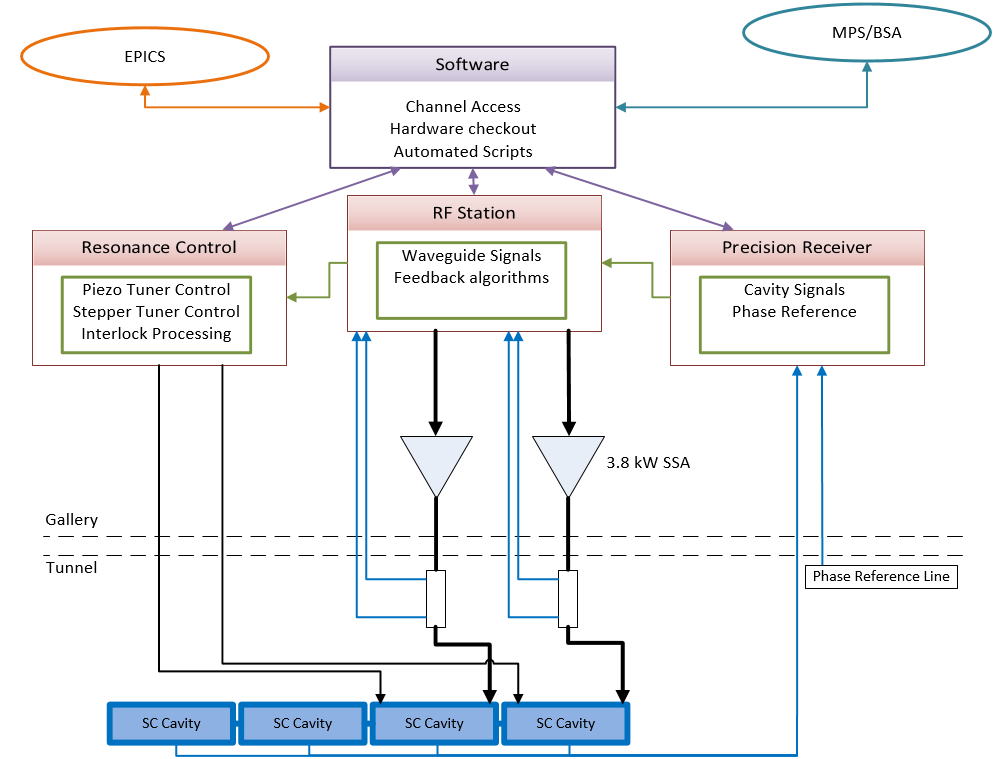 7 kW
9
LCLS-II-HE will have only minor LLRF system changes
LLRF23 - SLAC Lab Highlights
LCLS-II LLRF Hardware
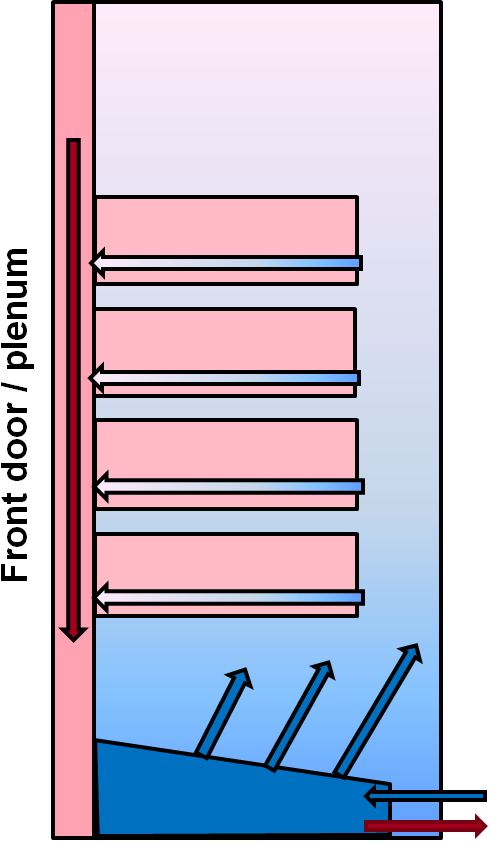 Resonance Control
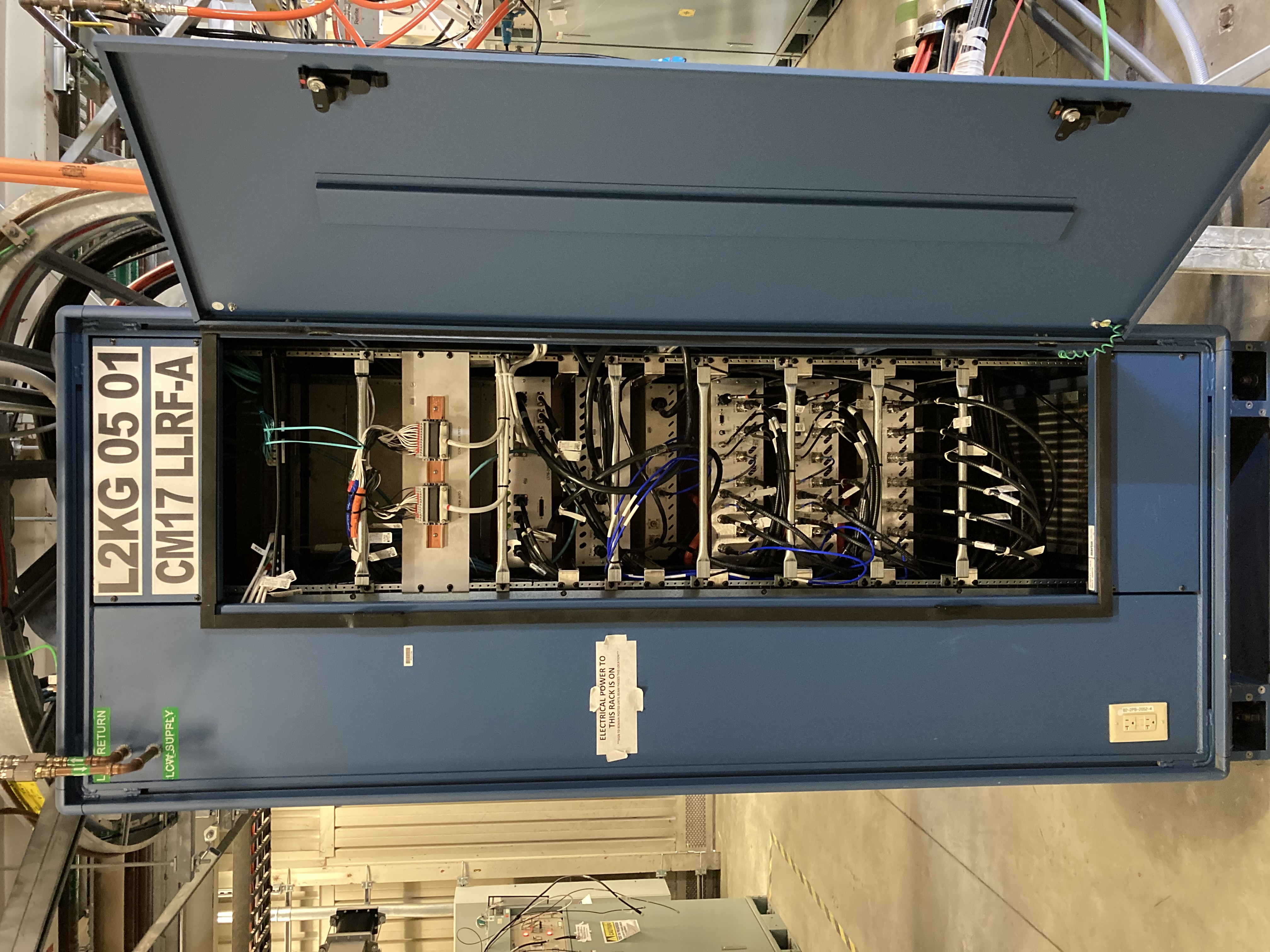 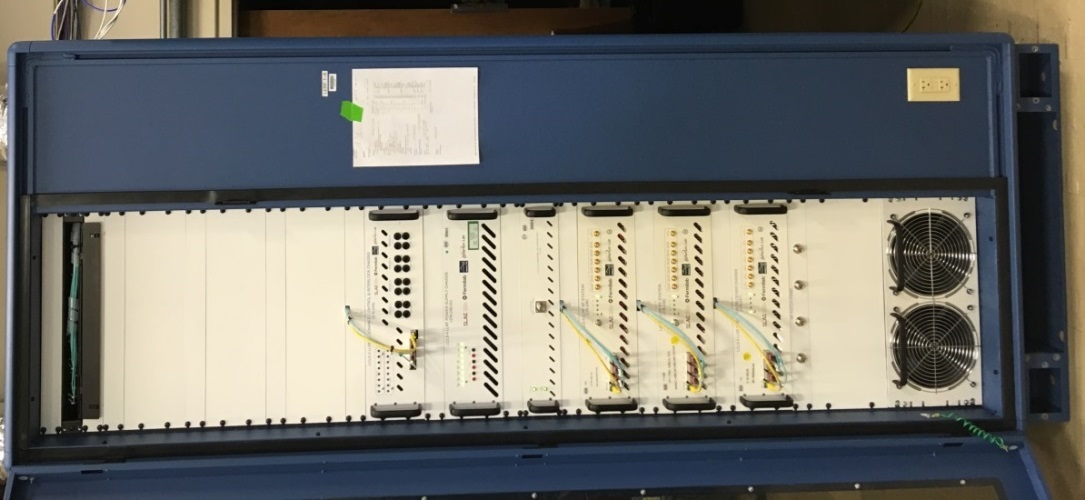 Fiber links
RF Station
10
LLRF23 - SLAC Lab Highlights
10
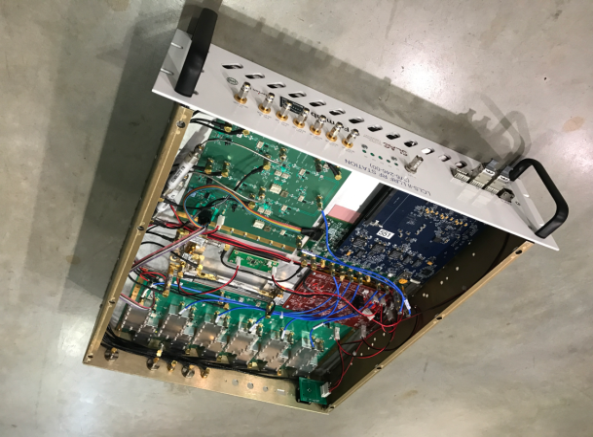 Down 
Converter
Power Board
Digitizer
Digital Carrier
(FPGA)
Up 
Converter
Coupler/Stepper
Temperature
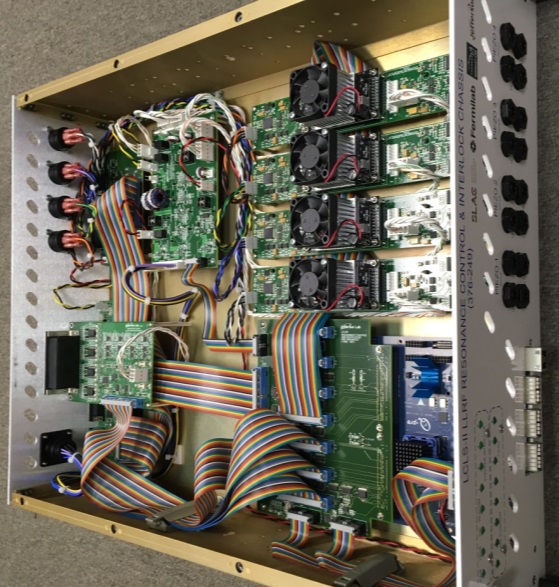 Stepper tuner
 driver
Power
FMC Breakout
Piezo tuner 
drivers (x4)
Digital Carrier (FPGA)
RF Cavity Setup & Control
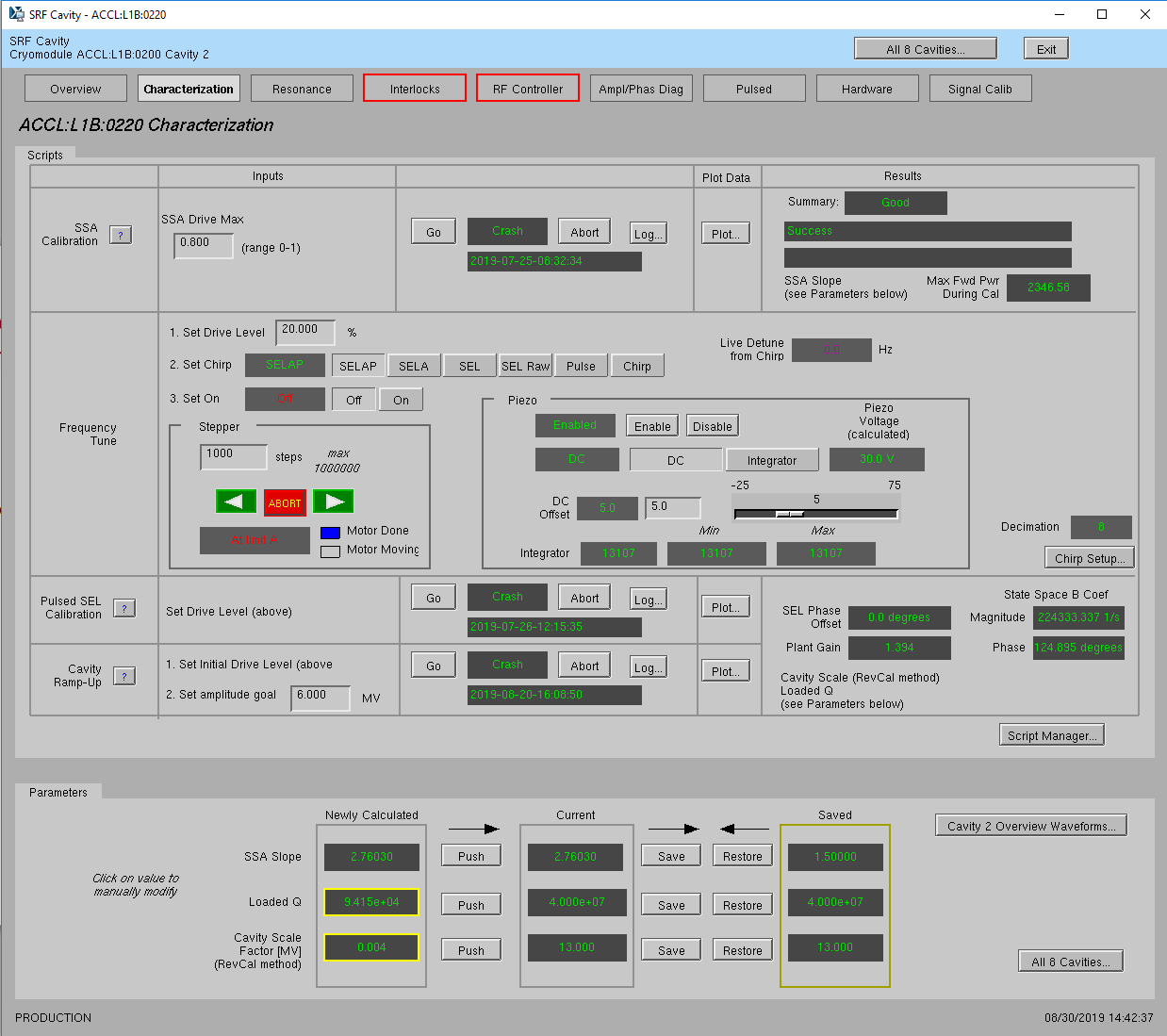 4-Step Process
SSA calibration
Chirp detune scan
Immediately “find” cavity and enter in SEL mode
Enable piezo tuner response to center cavity at nominal frequency
Pulsed SEL calibration
Measures loaded Q of cavity
Calculates cavity scale factor, based on energy integration
Set to target field in SELAP mode

* Some user interfaces have been updated in production
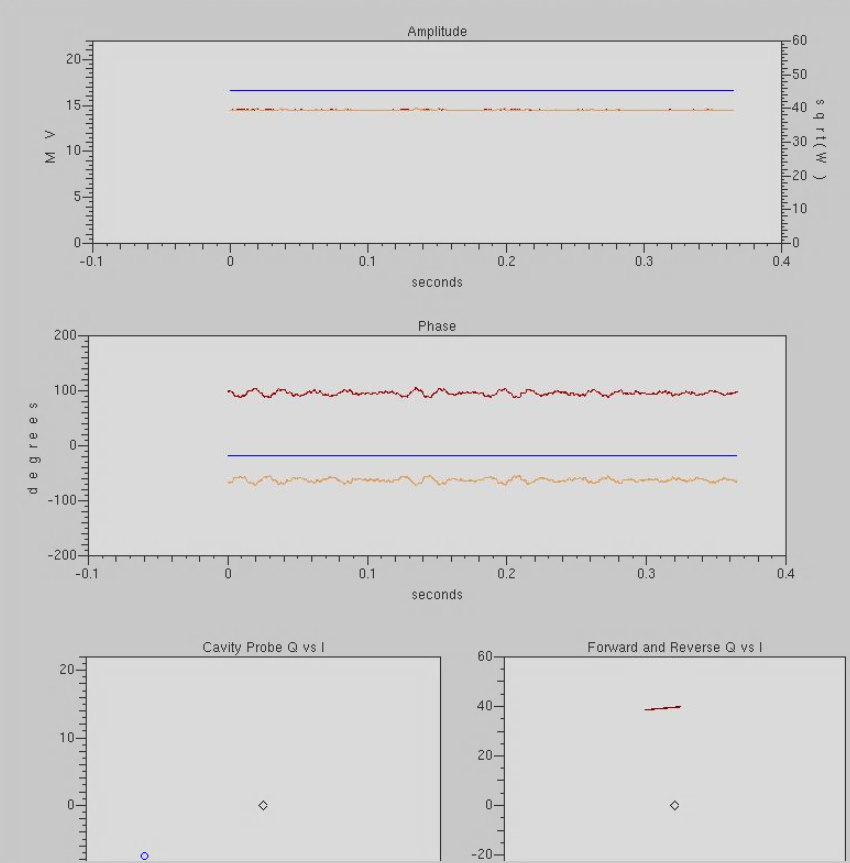 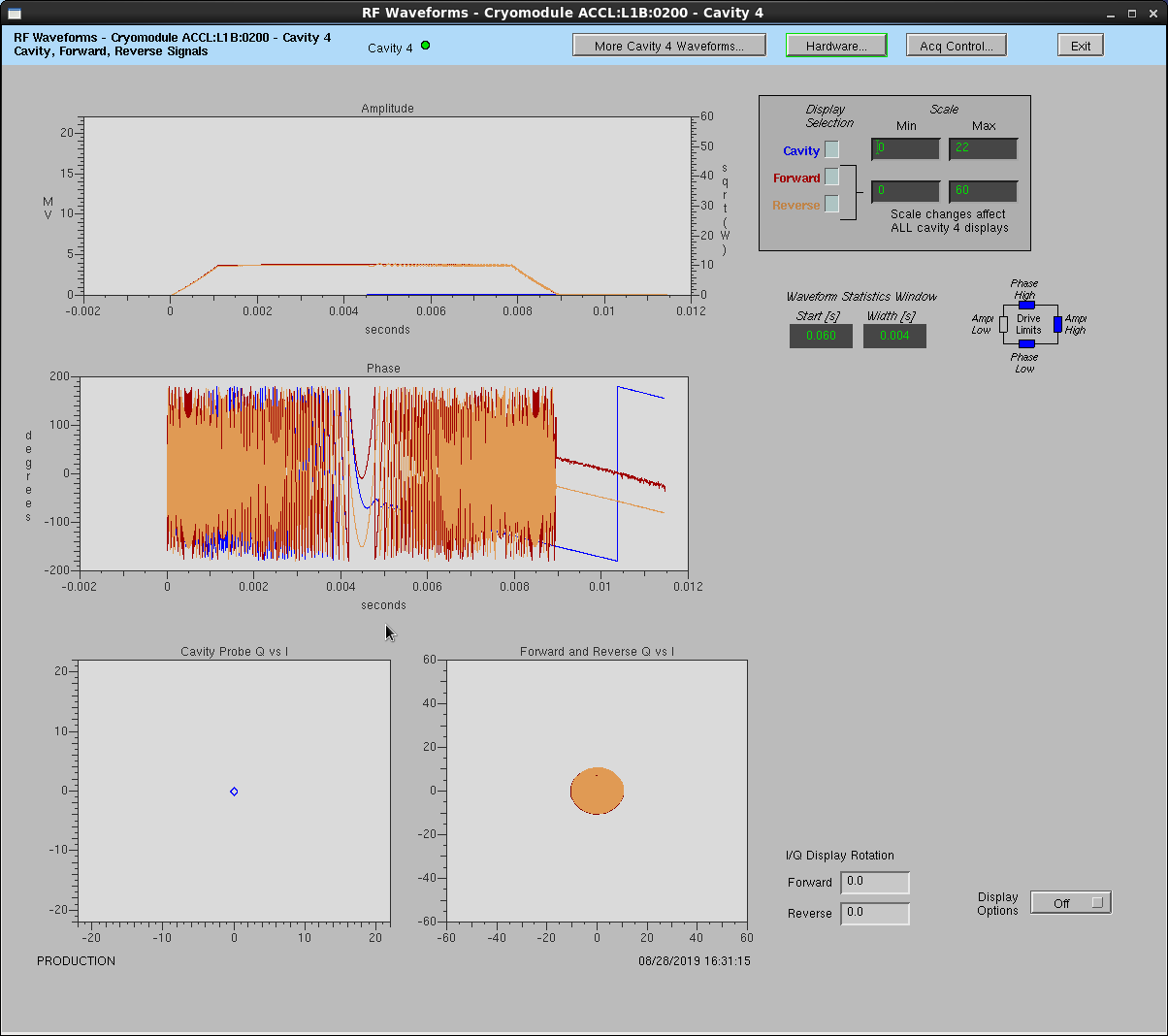 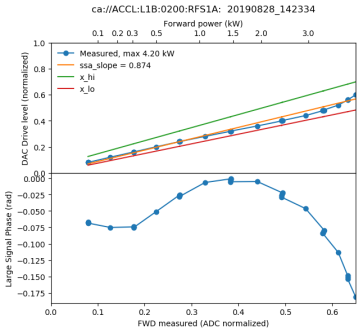 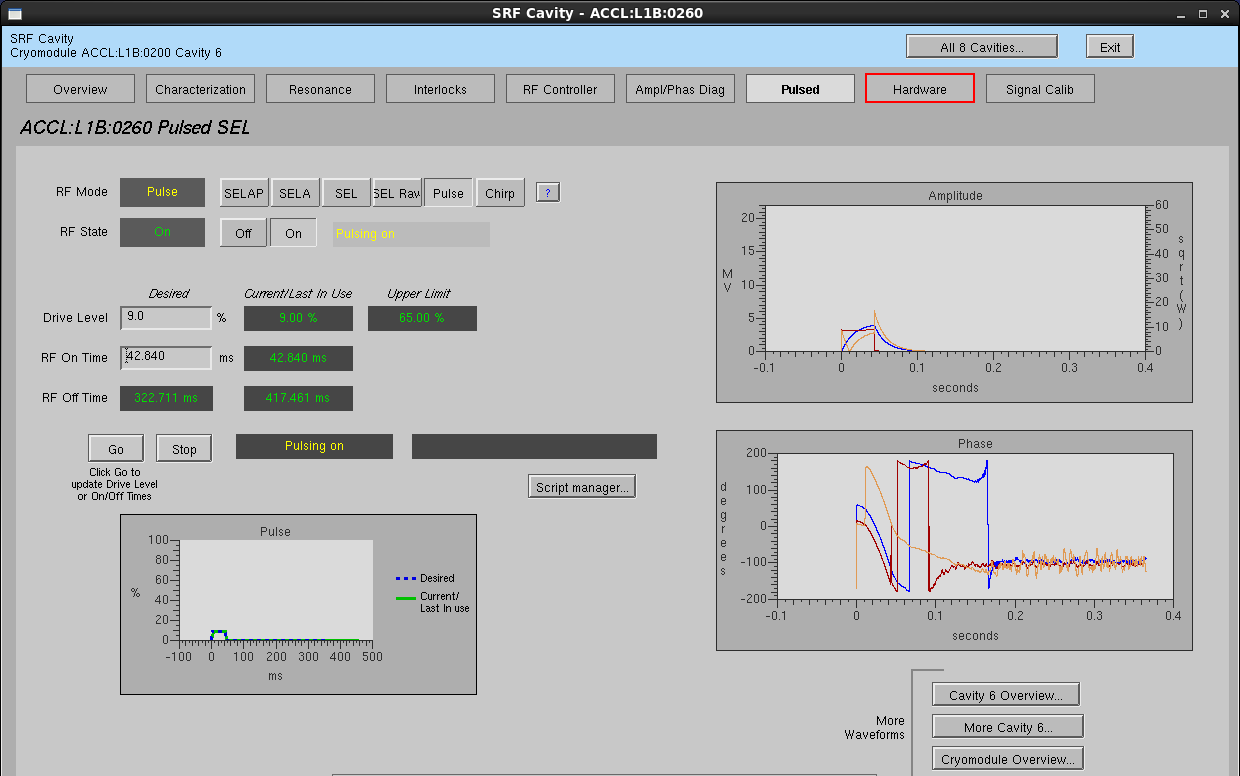 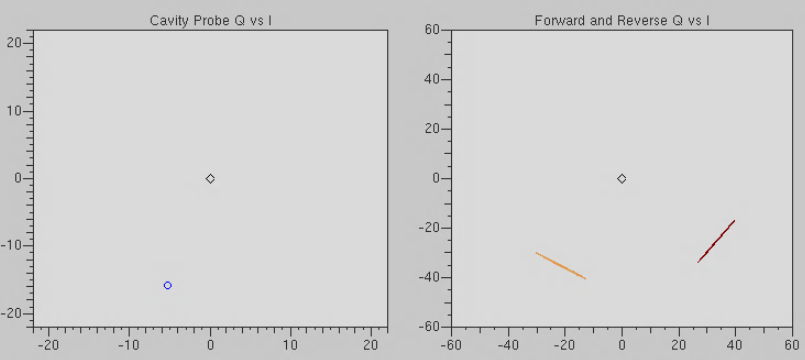 Cavity		Forward		Reverse
11
LLRF23 - SLAC Lab Highlights
11
LCLS-II High Energy Upgrade Project
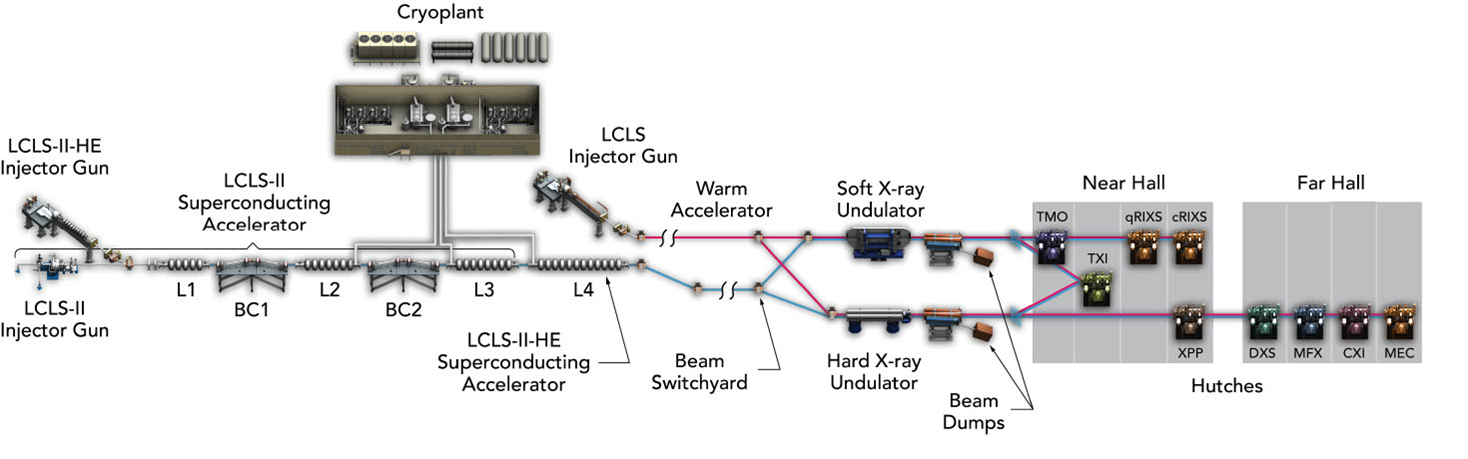 Install 23 additional cryomodules (L4 Linac) to increase the LCLS-II accelerator energy to 8 GeV.
Install new cryogenic distribution system between Cryoplant-2 and the new L4 Linac.
Upgrade soft X-ray undulator for 8 GeV operation.
Upgrade the X-ray Pump Probe (XPP) instrument for MHz beam and data rates and upgrade the photon transport optics and beamline components through the Hard X-ray instruments. 
For extended hard X-ray performance, develop conceptual design of a Low-Emittance Injector (LEI) including a tunnel design to support its construction. Also fund  construction of a prototype high gradient SRF gun (30 MV/m cathode field) for the LEI.
12
LLRF23 - SLAC Lab Highlights
A. Benwell – Monday PM
12
LCLS-II-HE Project Goals
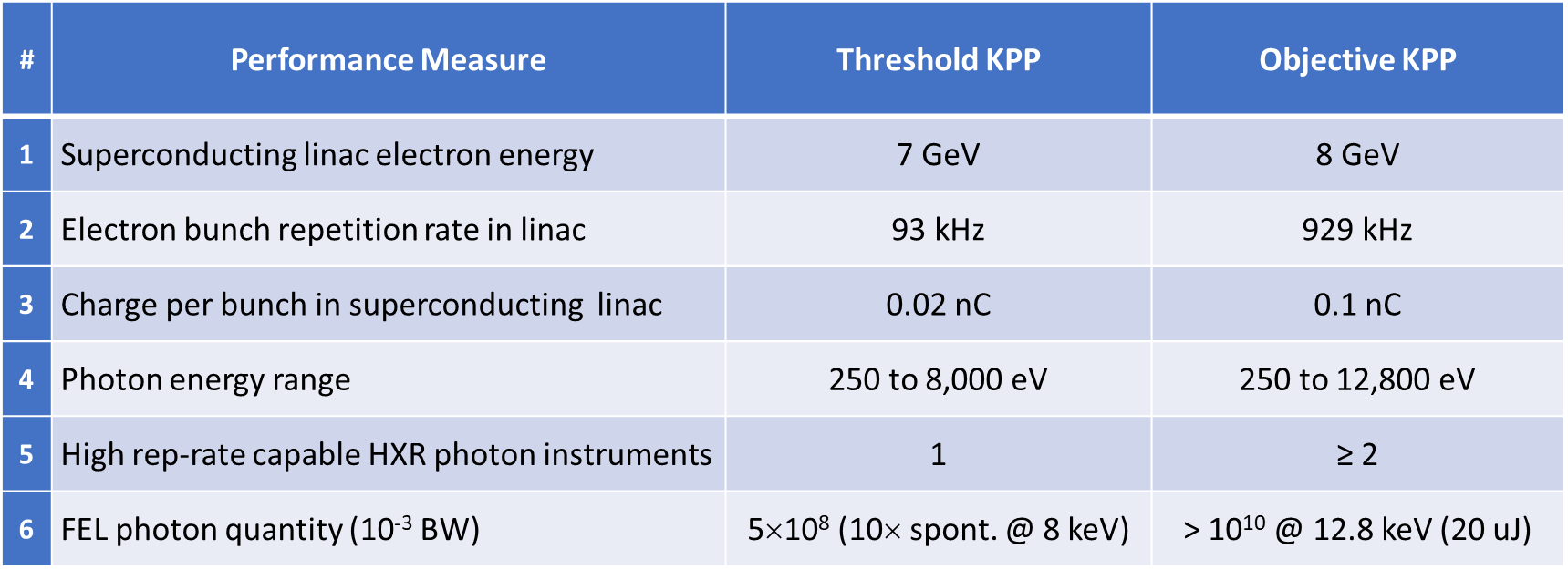 13
LLRF23 - SLAC Lab Highlights
LCLS-II-HR RF System Overview
No major changes to RF control, but LLRF system must regulate higher gradient with higher loaded Q
RF regulation at > 0.1 Hz remains the same
0.01° RMS in phase
0.01% RMS in amplitude
RF regulation assumes
< 1% beam current fluctuation
< 10 Hz microphonic detuning
Resonance Control regulation
Piezo tuner setting accuracy < 1Hz
HE Linac changes
L2 and L3 gradient increased 
L2 and L3 cavity QL increased 
L4 – new, with increased gradient
14
LLRF23 - SLAC Lab Highlights
14
Variational autoencoders for noise reduction in industrial LLRF systems
Industrial systems are becoming increasingly complex  this increases the need for automation and more sophisticated control systems

Comparison of noise reduction on RF signals of a simulated room temperature s-band system, using feedforward autoencoder, convolutional networks, variational recurrent autoencoder, and Kalman filters
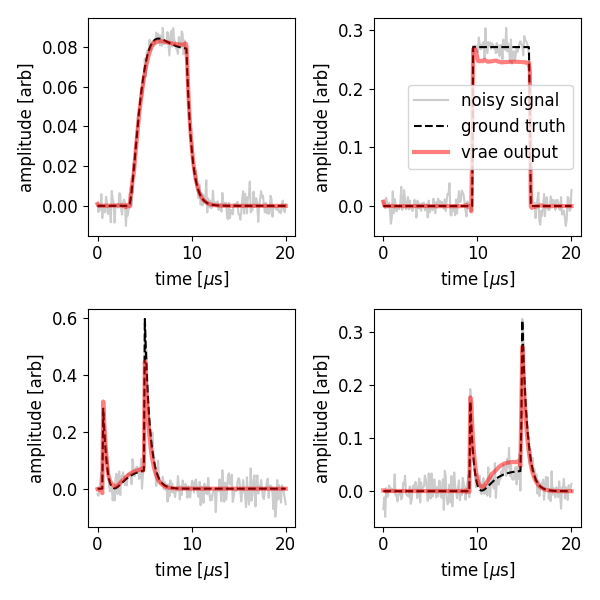 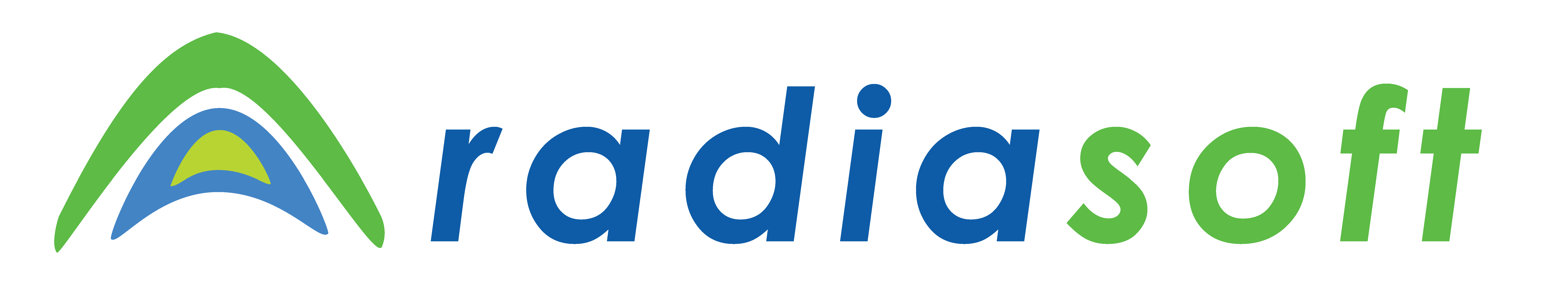 J. Edelen – Tue. AM
15
LLRF23 - SLAC Lab Highlights
SRF cavity field and resonance controller based on DMDInitial Results
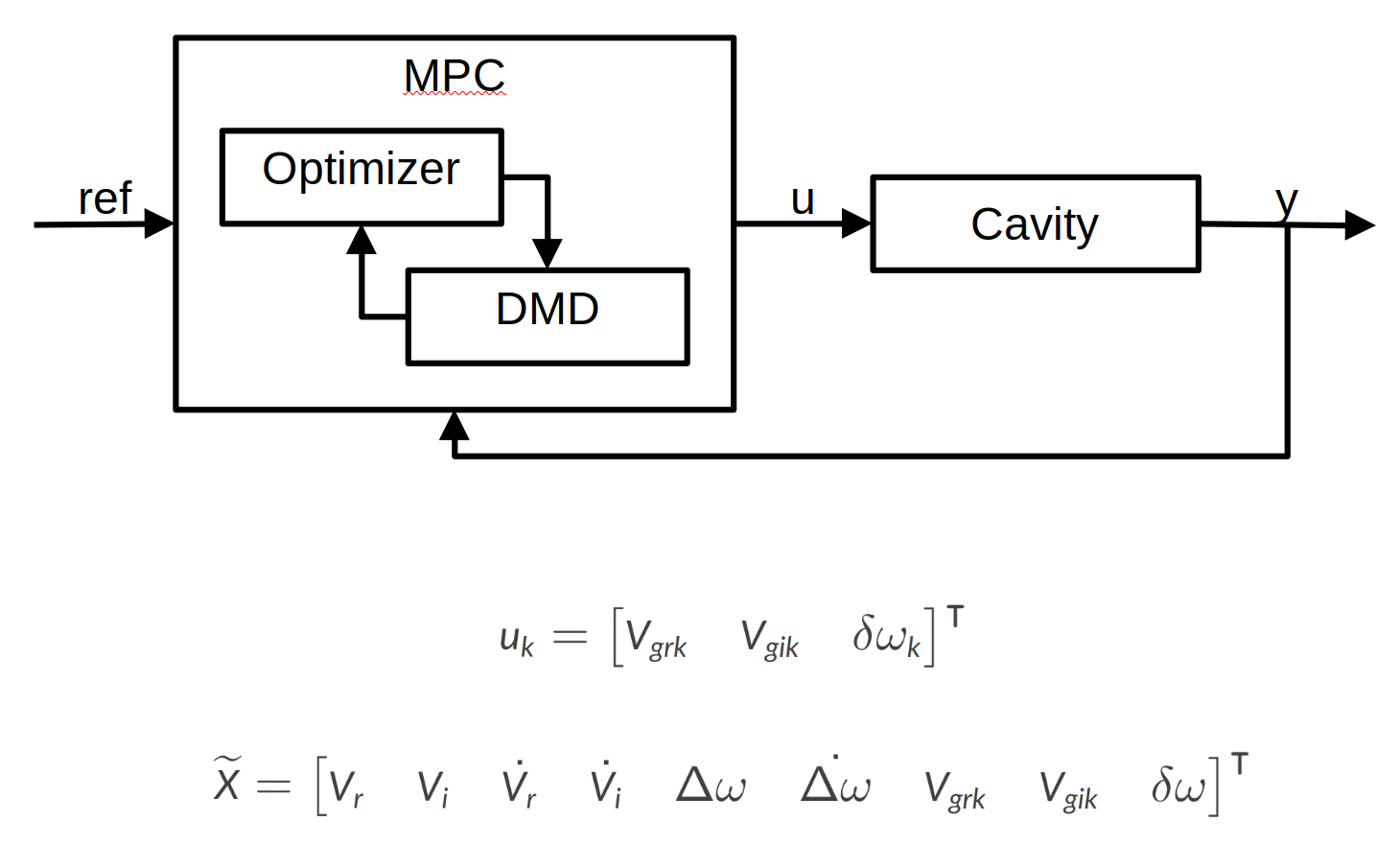 Motivation: Decrease RF power consumption, cryogenic heat loads and costs by minimizing SRF cavity detuning due to microphonics
Goal: Enhance SRF cavity stability and minimize SRF cavity detuning with a data-driven Model Predictive Control (MPC) based on the Dynamic Mode Decomposition (DMD) method
The MDM model and the MPC controller have been validated with simulations. Results are promising  implementing the controller in a LCLS-II LLRF system.
Collected RF and piezo waveforms from LCLS-II cavities, under specific conditions, to train the DMD model, and the prediction error is less than 3%
Implementing the MPC on an FPGA of the resonance control chassis of the LCLS-II LLRF system
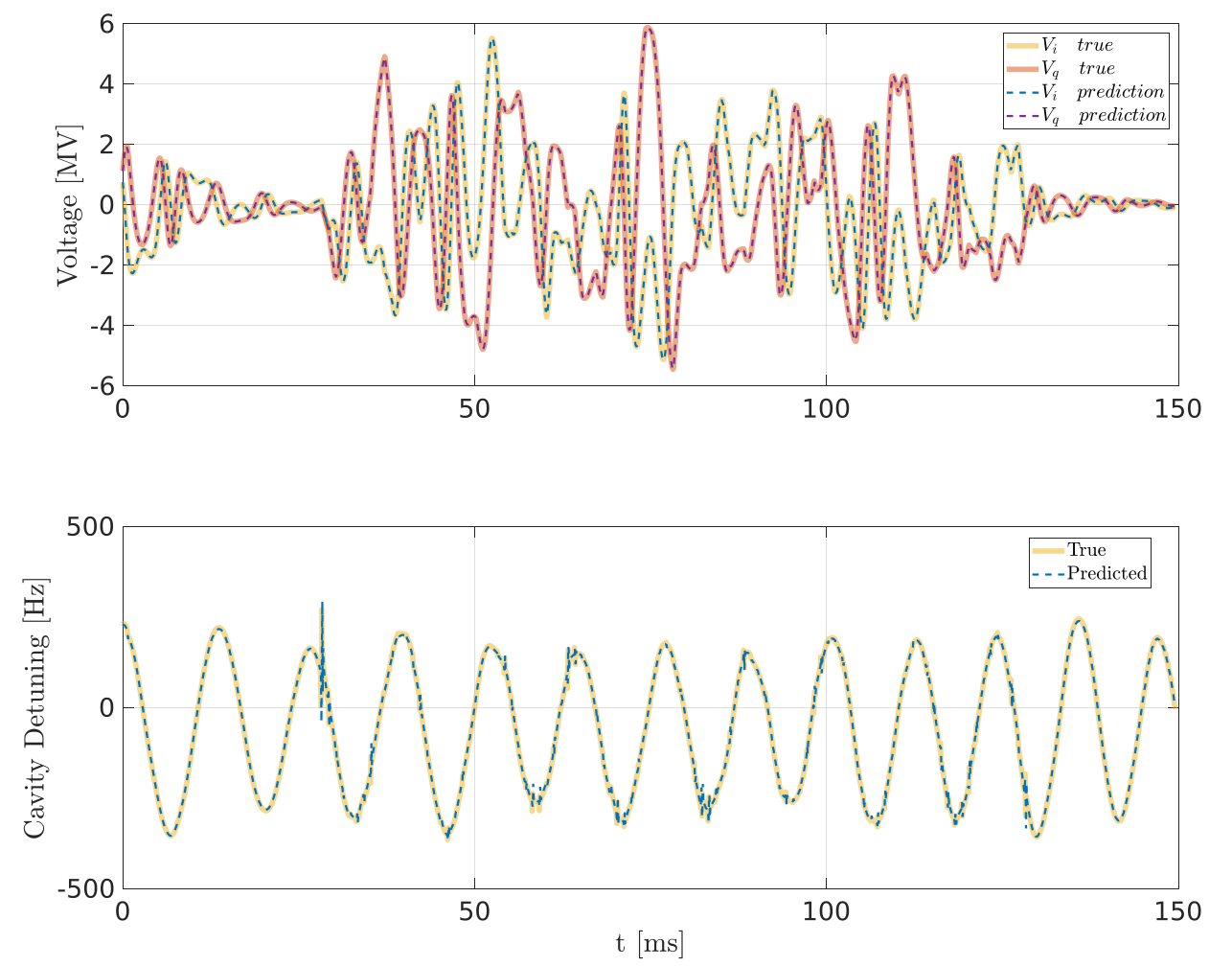 16
LLRF23 - SLAC Lab Highlights
J. Diaz – Wed. AM
S-BAND TRANVERSE DEFLECTOR SYSTEM FOR LCLS-II
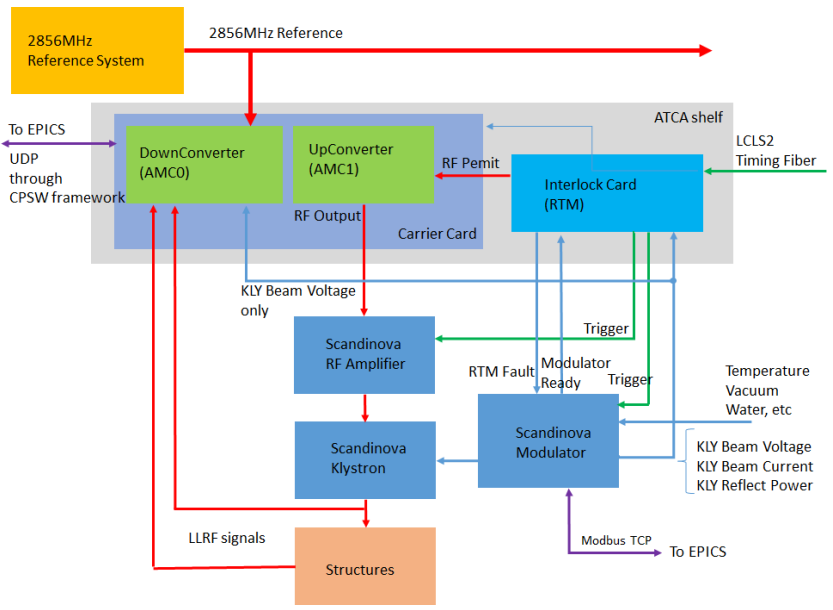 The S-band Transverse Deflector (STCAV2) is a 2856 MHz deflecting cavity used for longitudinal beam diagnostics, such as, absolute electron bunch length, slice energy spread, and vertical slice emittance
The ATCA-based LLRF system consists of two advanced mezzanine cards (AMC cards) into a carrier with an FPGA for all signal processing, timing/triggers, interface to RTM and EPICS
370 MS/s ADCs and DACs
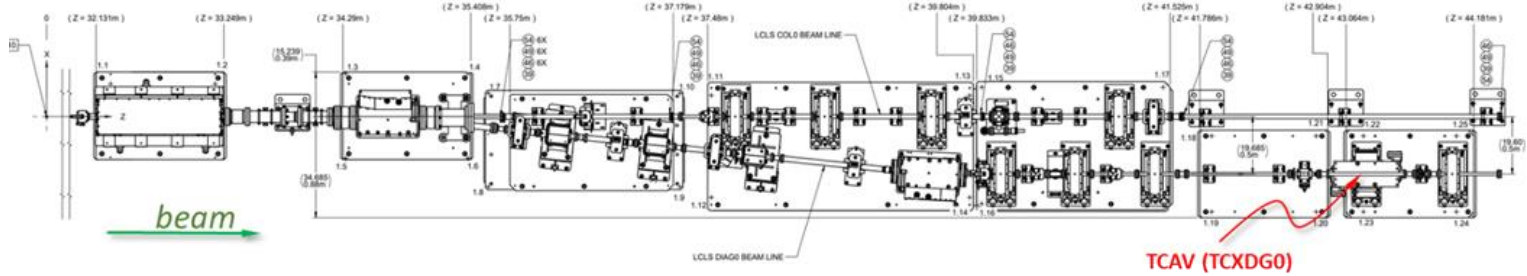 17
LLRF23 - SLAC Lab Highlights
N. Ludlow – Poster
Other Activities
FW/SW Framework for SRF control
CI/CD pipeline for testing and deploying the FPGA FW and embedded SW for the AMD Xilinx MicroBlaze processor
First application is the ML based active resonance control system for LCLS-II cavities

Drift correction and compensation in LCLS-II

SRF gun development for new low emittance injector
RF based synchronization for LCLS complex
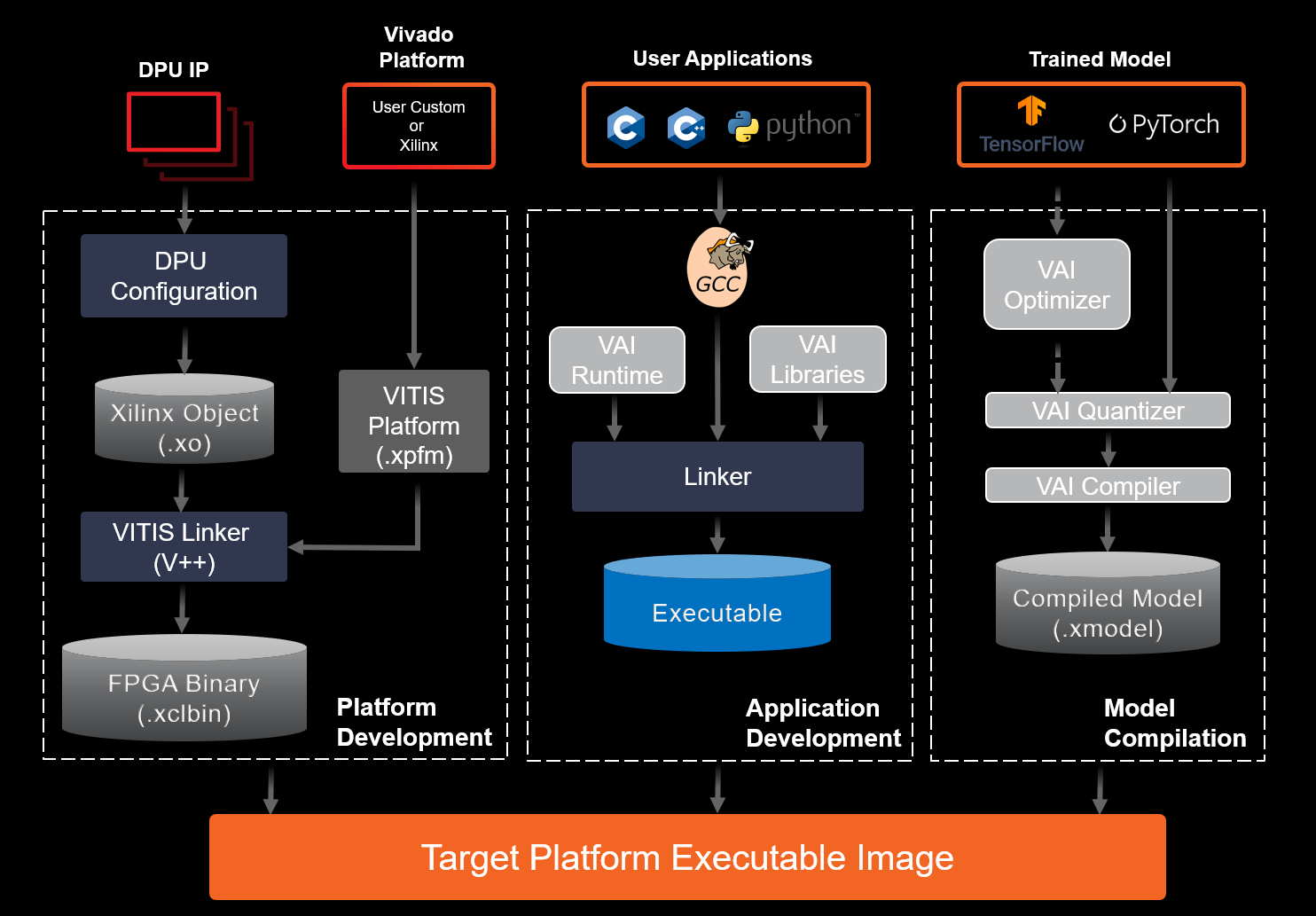 M. Donna – Poster
S. Murthy – Talk Monday PM
Not presented here
18
LLRF23 - SLAC Lab Highlights
Thank you

감사합니다
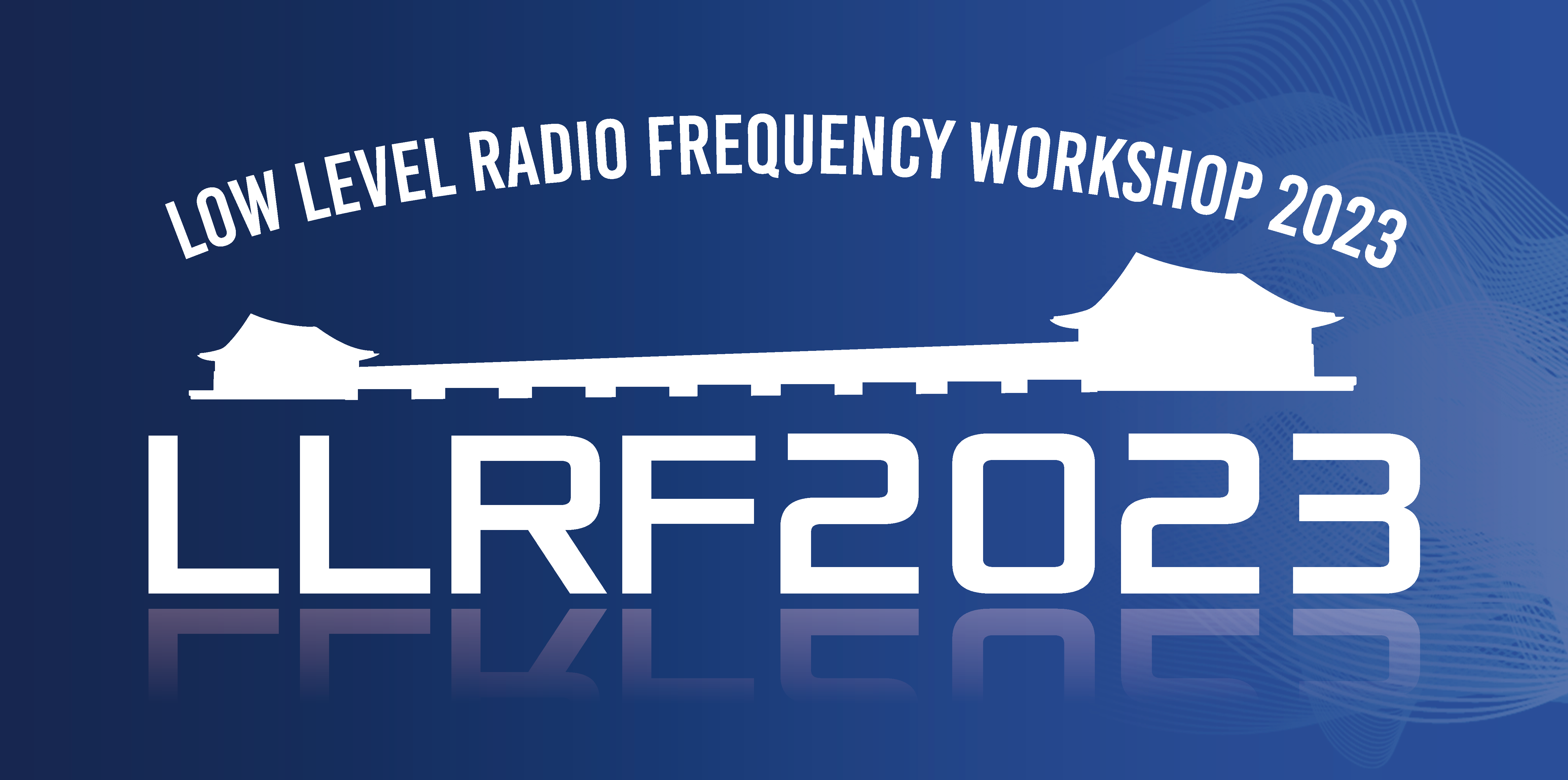 19
LLRF23 - SLAC Lab Highlights